RTC平台102培训房间讲真相参考手册(1)
1
同修们好，102培训房间开始运作啦！
噢？也许我可以去试试主持人
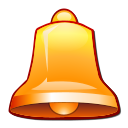 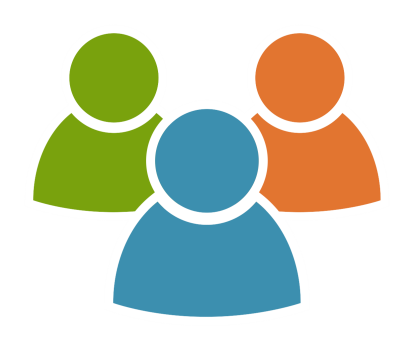 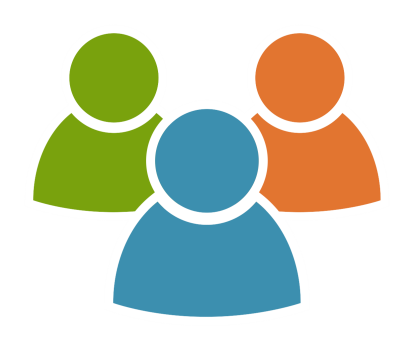 电话平台
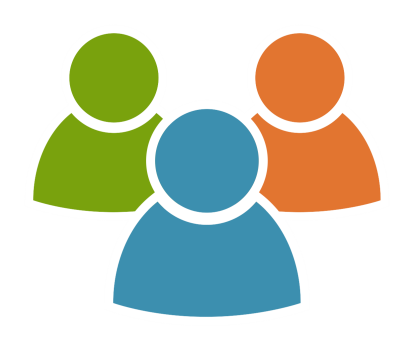 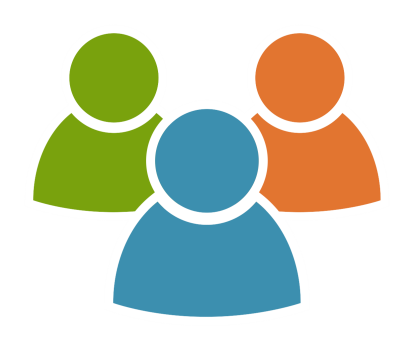 噢？也许有经验的同修可以帮助我提高打电话的水平！
2
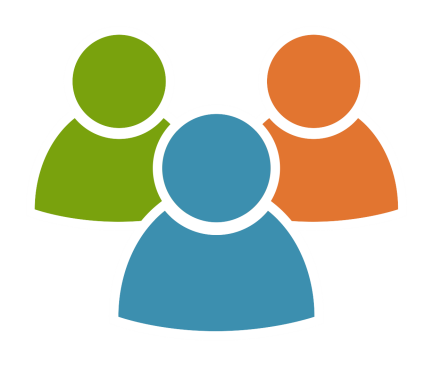 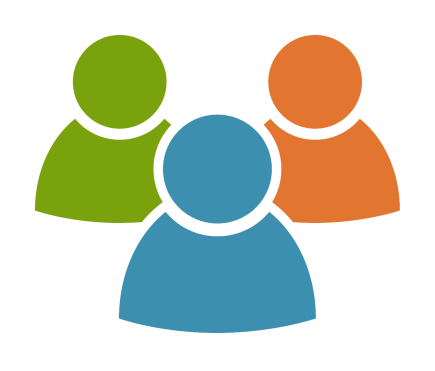 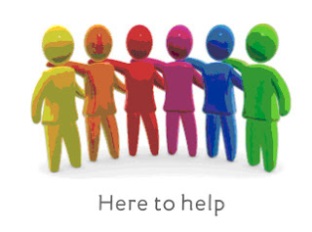 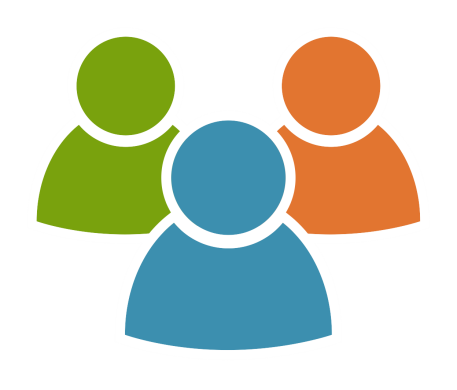 102培训房间
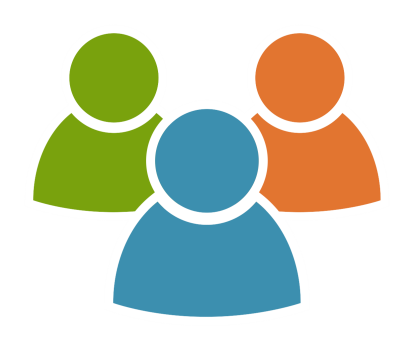 电话平台
一起打电话，救度中国大陆可贵的众生，兑现誓约！
3
目录
开始打电话吧!
法轮大法 真相专题
       (包含电话参考稿件)
讲真相内容准确性建议说法
关于RTC平台
4
开始打电话吧!
亲爱的同修您好!
欢迎进入【RTC平台-102培训房间】参与撥打真相电话，
培训房间每天北京时间早上9：30~11：55
与晚上20：30~22：00将請拨打电话有经验的同修值班，
欢迎想拿起电话讲真相的同修共同来参与，
面对初次拿起电话的同修我们准备了各种参考讲稿，
在拨打过程中碰到任何问题需要个别交流，
我们也会根据个人情况有针对性的与同修共同探讨法上提升，
此外也开放同修与值班主持人预约共同拨打电话與交流拨打经
验的时间。请大家不要有任何顾虑，培训的值班同修都有一个
心愿，就是秉着使更多众生得救，让更多同修跟上来的原则。
让我們共同精进，共同升华！
5
法轮大法 真相专题
☎打电话当中有很多基本真相我们必须告诉众生，例如法轮功到底是什麼、中共為什麼迫害法輪功、中共邪党是什麼，這三部分，以下以幾個專題作為簡要說明：
法轮大法洪传
劝三退
天安门自焚案
活摘法轮功学员器官
6
法轮大法洪传 电话参考(短)稿
法轮大法洪传全世界114个国家和地区，有上亿人修炼，以信仰「真、善、忍」为标准，要求自己做一个无私无我，先他后我的好人。
法轮功又稱法輪大法，1992年在中国传出上乘佛家修炼大法，目前全世界黑人、白人和黄种人等都有人炼，已经洪传100多个国家和地区，大哥你千万不要被中共骗了，咱们別仇视佛法才会得福报，接着我会讲三退。
法轮大法好全世界都知道，中共也知道，咱们善良人千万别被中共谎言欺骗仇视佛法。
(面对污蔑大法，误解大法的人建议也可以这么回答)
      如果法轮功这么不好，为什么会收到全世界达3千多项褒奖与支持，而且还有数以百计的地方政府纷纷宣布法轮大法日、法轮大法周、法轮大法月，以此感谢法轮大法创始者，欢迎修炼法轮大法的群体，创始者李洪志先生已经连续4年获得诺贝尔和平奖提名了。
7
劝三退 目錄
三退保平安電話參考稿
劝三退短句参考
常见的劝三退问题－交流与建议(2頁)
精炼简洁劝三退   电话参考稿
一段话正念救众生电话稿
自己拨打真相电话检核表
8
三退保平安  电话参考稿
朋友你好，国内形势变化很大，现在有2亿7千人，顺天意、得天福，退出了党员、 团员、队员，叫三退保平安。
当初您加入党、团、队员时，是举着拳头对着血旗发誓，要为共产主义奋斗终身。您想想，发了这个毒誓，那我们的命不就跟共产党连在一起了吗？共产党作了很多坏事，天要灭中共！所以退出党组织才能保平安。
我帮您取个 XX的化名，退出党员( 或团员，或队员)，好吗？……(对方说 ： 好 )别忘了告诉您的家人一起退出，让大家都平安。如果以后再有人让您退，您就不要再退了。退一次就可以了，这是非常神圣的。非常严肃的。记得XX这个名字，让神佛保佑你平安
最后送九字真言:「法轮大法好，真善忍好。」，给翻墙QQ号和软件小卡。
9
劝三退短句参考
三退大潮是天象的变化，也是人心所向
入过什么退什么，我们是退给老天爷看
心到佛知，神佛看人心。
誓言是人忘天不忘的，（为党的事业奋斗终生）那个誓言不吉利，走哪跟哪咱不要它。
神佛在衡量着每一个人的道德良知，在大是大非面前，人心生一个善念会为自己带来福份的。
我真心希望你们全家能够平安。不用你出一分钱、不用出力、不是加入什么组织。你能理解我的用心吧！
10
常见的劝三退问题－交流与建议(1/2)
不要连续询问“听懂了吗?”” 三退好吗？””我帮你取XX退了好吗？”
讲清真相要讲清楚三退是退出党,团,队。
如果对方不退建议不要说：你真可怜都不知道。或是天灾人祸来了你大难临头这种有点恐吓语气的话。
遵守退党中心的要求，对方回答不确定不能帮他退出。
三退对方须表态愿意“退出”，请聲明人记住自己的化名和声明日期。可以帮忙声明人取化名，必须使用正常的名字并且经过其本人的认可。
声明人取化名的两个建议：1.尽量避免使用太常用的化名，如平安，吉祥2.避免使用邪党头子或者邪党树立的所谓英雄人物作化名。化名網站http://heartyit.com/td/mkname.php
11
常见的劝三退问题－交流与建议(2/2)
以下两个比较有争议的讲法，建议不要使用。

 “你在心里退就行了”
恭录师尊讲法“去掉邪恶所授印记是必要的。声明退出虽然是个形式，但是如果人能够出来声明，就说他能走出这一步来，通过这件事人心也在变，那么人身体里的那些个毒素就会被清理掉。有人说我不用写、我心里头退了，还真不一定能达到清理身体内的毒害因素。神也在看人是不是坚定，因为人思想念头的起因很复杂，所以人的行为才是人的最准确表示。”

“请接受我的祝福好吗”
这个问句比较模糊，如果众生顺着回答“好”，也许不是对三退这件事情表态。
12
[Speaker Notes: 根据同修的情况，看是分析稿件还是鼓励拨打。一边交流一边辅导。。培训要提供资料，给同修一个稿子念，鼓励他打。。同修对稿子并不深刻。。。可能需要帮助同修分析一下稿子，刚刚开始打电话时脑子是空的，只是念稿子。可以考虑给同修一个框架：一般思路是什么，先劝三退，如果不听可能是真相不够，常用的有：三退 – 大法真相 – 九字真言- 送翻墙微信/qq，也有 从大法真相切入- 活摘- 善恶有报- 大法真相， 给同修几个思路，再拿出稿子和同修分享，highlight出哪几个区块是必须讲的。这个也许可以往后放。提供稿件时对于初级的同修，脑子里比较空白的，给他一个熟悉的过程。有了框架了之后同修会开始再这个思路上引用更好的文字，脑子里像数据库一样。整理思路再填内容进去对同修会比较有好处，再听同修打，听到好的就会拿过来，可以做功课：自己搜集一些真相内容：大法真相，迫害形式，哪些是重点真相，哪些是补充真相，打电话就像云游，什么样的人都会碰到，不一样的人都碰到一遍就会知道如何应对了。]
精炼简洁劝三退   电话参考稿
先生好，打这通电话有件事想跟您说。您可能都听说了吧？ 2001年天安门自焚事件被国际大曝光，是造假新闻，骗中国老百姓的，当年为了栽赃陷害法轮功的，让百姓看假新闻，仇恨法轮功，天安门自焚是他们精心策划出来的，不要相信，因为法轮功已经洪传114个国家及地区了，都给颁奖，更没有一个国家有自焚的了，那都是骗中国人的，所以说先生你心里明白，法轮功冤枉，法轮功好，知道真相会得福报的，因为法轮功修佛向善，神佛是保护咱好人的，千万别反对佛法
另外，现在全世界大曝光，中国很多高官，为了发财，竟然活摘法轮功学员人体器官卖钱分脏，（这是从中央、司法系统到军队、武警、地方医院有组织的虐杀活摘法轮功学员员器官牟取暴利，开尸体加工厂做人体标本运到世界各地巡回展览赚钱。令整个世界都感到震惊，纷纷谴责中共的这一暴行。）灭绝人性遭天杀呀。为啥中国大陆灾难百年不遇呢？过去有句话，高官的不干好事儿给百姓带来灾难，特别咱们入了少先队、团员、党员，都和他们捆绑遭殃啊。人在做天在看，大家都在用化名退出来解脱自己。我今天打电话是希望您也平安别落下，先生记住个化名XXX 我用化名也帮您退出党团队了，表示共产党干的坏事与先生您没有任何的关系，希望好人一生平安好吗？
先生有福气，三尺头上有神灵，咱用化名做三退， 啥都不用讲。先生加入了党员是吧？您是好人，老天为您作证，咱今天用个化名退了，它干坏事从今以后与咱没任何关系了，它遭天惩也与咱没关系了，咱用化名退，啥都不影响，表面交党费也不影响，因为神佛看咱们善良的心。先生千万记住，“法轮大法好’真善忍好”，能给自己带来幸福和光明，我的话很重要，一定要记在心里头，先生记住了吗？您有福啊，神佛保佑您！
13
一段话正念救众生电话稿
朋友您好: 打电话来是想告诉您一件事,是件好事:咱们老百姓都知道平安就是福，大家都在为自己保平安做三退.三退就是退党,退团,退队.就是将当初加入时举着拳头发的毒誓抹去（那个誓言不吉利，人忘天不忘！）。目前已经有二亿多人退了，我给您取个化名叫 XXX 退出党团队,退出来代表共产党干的一切坏事和您没关系,老天惩罚它的时候也和您没关系.就是希望你平平安安的,好吗?
(答应后) 恭喜您了!当歷史走过这一页的时候，您一定会庆幸自己做了一个正确的选择。先生(女士)是党员吗?入过共青团员吗？那小时候戴过红领巾吗？ 那请您记住今天是 X 月 X 日咱们就是 XXX (化名)退出曾经加入过的党员(团员,队员),如果以后有人再让您退就不要再退了,退一次就够了,这是非常神圣的.(升官发财什么也不影响) 
(大法真相) 再想告诉您一个消息: 法轮大法是被冤枉的,天安门自焚是造假的新闻,已经被国际教育发展组织严正声明「纪录片分析：整个事件是政府一手导演的」，是「国家恐怖主义行为」。2006年已经曝光中共竟然不打麻药，活摘法轮功学员人体器官卖钱分脏，还将他们的尸体塑化成人体标本卖到世界各国巡回展览赚大钱。天理不容！在善恶面前，神佛在衡量每一个人的道德良知。
所以，希望咱们好人不要听信谎言冤枉好人好吗？如果您有公检法系统工作的亲友,请您一定要转告他们,不要参与迫害,因为,迫害法轮功已经被国际上定性为"群体灭绝罪,反人类罪,酷刑罪"相当于希特勒同等的罪名.是要被清算的."法轮大法是佛法"洪传世界114个国家及地区.请您记住在危难的时候诚心念：真善忍好！法轮大法好！能夠遇難呈祥！逢凶化吉！ 不打扰您了，祝您好运，再见！
14
15
天安门自焚案 目录
天安门自焚案  真相要怎么说?-建议与交流
天安门自焚 事件经过(2页)
天安门自焚  电话参考(短)稿
16
天安门自焚案  真相要怎么说?-建议与交流
由天安门自焚案的纪录片和事件的疑点，建议同修必须自己要很了解，因为这些全部都是讲真相的素材。同时可以根据众生的接受程度讲得多或少。
但是在讲真相过程当中不要硬讲，也不要讲“大法弟子”的用语，例如:天安门自焚发生时有五个“常人”在现场
17
天安门自焚 事件经过(1/2)
时间:2001年1月23日大年除夕夜
地点:天安门广场，游客不多
内容陈述:
新华社声称人民英雄纪念碑的东北侧，王进东首先点燃火焰，4名警察立即取出灭火器，不到1分钟迅速扑灭火焰
几分钟后，4名女子在纪念碑正北侧点火，1分钟半火焰立即熄灭
1人当场死亡4人受伤，中共强调这些人是法轮功学员，是为了<圆满升天>。
事件发生不到两小时，新华社即向全世界发布英文消息，称5名「法轮功练习者」在天安门「自焚」，之后又改成7名
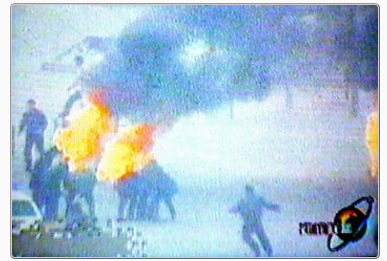 18
天安门自焚 事件经过(2/2)
自焚发生不到1分钟，公安晃着灭火毯在镜头，所以灭火毯早就准备好了?
王进东棉衣裤子烧烂，头发还完好，火烧后盛着汽油的塑料瓶完好翠绿。央视女记者承认自焚“补拍”的是造假的。
王进东的大拇指不是法轮功的正确动作—指尖轻轻接触，而是错误的上下重迭。
自称“老学员”的王进东竟然不会双盘腿
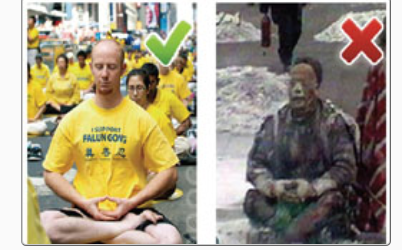 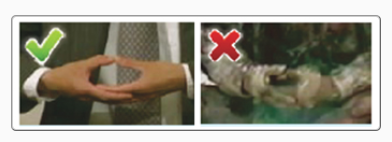 19
天安门自焚  电话参考(短)稿
法轮大法是被冤枉的,天安门自焚是造假的新闻,已经被国际教育发展组织严正声明「纪录片分析：整个事件是政府一手导演的」，是「国家恐怖主义行为」
天安门的公安警察平时会背着灭火器巡逻吗？短短的90秒内，怎么会有大量的灭火器和灭火毯在纪录片里面出现。
自焚发生不到1分钟，公安晃着灭火毯在镜头，所以灭火毯早就准备好了，您不觉得很奇怪吗?
王进东的衣服和裤子烧烂，人被火烫到都会痛得哇哇叫，他可以纹风不动坐在那里不是很奇怪吗?而且头发没烧着，两腿之间的汽油塑料瓶也完好，这不是明显造假吗？
央视「焦点访谈」女记者李玉强2002年初当众承认天安门自焚造假。她说，王进东腿中间的雪碧瓶子是他们放进去的，此镜头是他们「补拍」的
12岁的刘思颖做气管切开手术，不但能说话叫阿姨，还会唱歌，这不是违反医学常识吗?采访的记者，不用穿隔离衣和戴口罩，就可以采访严重烧伤的病人吗?
推荐朋友用破网软件观看新唐人揭露“天安门自焚事件”的获奖影片《伪火》及很多被封锁的信息
20
活摘法轮功学员器官 目录
活摘法轮功学员器官 –
    交流如何讲好真相?(2页)
活摘法轮功学员器官-过程
活摘法轮功学员器官-参考讲稿1
活摘法轮功学员器官-参考讲稿2
21
活摘法轮功学员器官 –交流如何講好真相?(1/2)
由于活体摘取法轮功学员的器官太过残忍，以致有些人不愿面对现实，难以相信；或者对中共认识不清、不相信中共会干出这么邪恶的事，也有些人想这到底是怎么回事呢？
活摘根源1 ：江泽民密令对法轮功实行“名誉上搞臭，肉体上消灭，经济上搞垮”、“打死算自杀，不查身源，直接火化”、“怎么对法轮功都不过分” 的灭绝政策。中共的血腥迫害是活体摘取法轮功学员器官的前提。
活摘根源2 ：法轮功祛病健身有奇效，法轮功学员的器官质量非常好，比关押在监狱、劳教所里的犯人的器官质量好很多。 
活摘根源3：人体器官昂贵，器官市场巨大，器官移植是暴利产业。
讲真相如何准确的去讲很重要，没把握的时候不要硬讲，同时要摆正”揭露邪恶”(例如活摘器官的罪恶)与“基本真相”(例如大法洪传)的基点。有些人他真的很善良，所以不相信有活摘的事实，这时候建议不要去争辩或是硬讲很多要他相信，我们可以讲比较缓和的真相语言，心态摆放在要他了解邪恶罪恶，赶快脱离邪党就好了。
22
活摘法轮功学员器官 –交流如何講好真相?(2/2)
活摘器官是对于中共邪恶的揭露，有些众生会说这么可怕怎么可能，他心里无法承受，所以我们要把握真相内容与基点，
     恭录师尊在《精进要旨三》〈不是搞政治〉中说：「制止和揭露恶人与中共的迫害就被说成搞政治，那索性就把其彻底说清楚——法轮功是甚么、中共恶党是甚么、为甚么中共恶党要迫害法轮功。」因此建议讲真相时要把握好这三大主轴。
当对方不愿意相信活摘器官的事件，我们不要硬讲可以转化讲真相的角度，例如启发对方善念，采用支持正义良知的角度切入，例如说：「您的退出代表一份正义的力量，三退数字的上升就是不允许中共在肆无忌惮的迫害咱们老百姓，法轮功修炼者要求自己做一个好人以真、善、忍为标准，千万别仇视佛法，当历史走过这一页的时候，您一定会庆幸自己做了个明智的选择做三退。」
23
活摘法轮功学员器官-过程
下班途中，遭绑架
强制採血，建立活体器官库
1
2
医院与劳教所、监狱勾结
3
4
活摘器官
5
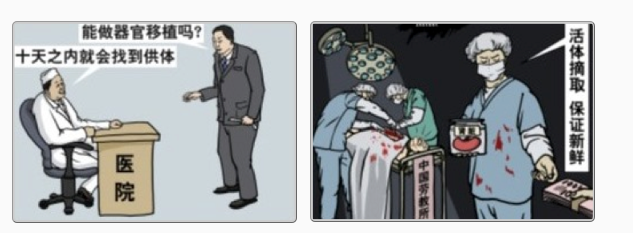 賺取暴利
6
尸体焚毁
从监狱、法院、医院形成一条龙的秘密大屠杀
24
活摘法轮功学员器官-參考讲稿1
活摘法轮功学员器官，这个星球上前所未有的罪恶
中共活体摘取法轮功学员器官牟取暴利在国际上被曝光。
以江澤民為首的从中央、司法系统到军队、武警、地方医院有组织的虐杀活摘法轮功学员员器官牟取暴利，在大連开尸体加工厂做人体标本运到世界各地巡回展览赚钱。令整个世界都感到震惊，纷纷谴责中共的这一暴行。在这大善大恶面前，每一个人都应该站起来维护人类的尊严，谴责中共对人类犯下的滔天大罪。
你想想，活摘器官哪，不打麻药就把法轮功学员心、肝、肾、眼角膜挖出来做器官移植，这个惊天的罪恶如果大面积的让中国老百姓知道了，这样的邪恶中共不让人失望吗？
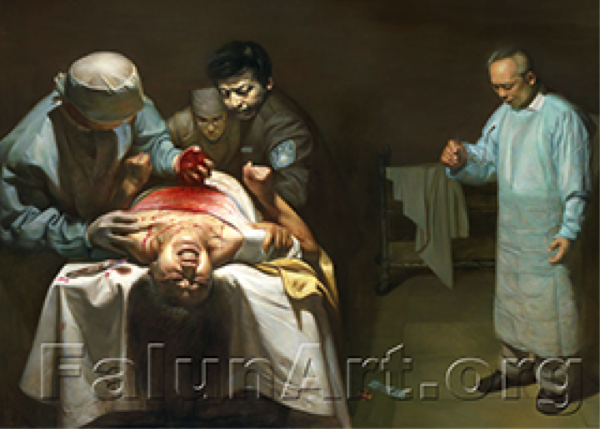 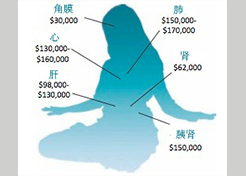 25
活摘法轮功学员器官-參考讲稿2
江泽民及其他严重参与迫害法轮功的中共官员在全球五大洲「三十个」国家及地区遭刑事控告触犯「反人类罪」、「酷刑罪」、「群体灭绝罪」或是遭民事起诉。其中西班牙国家法院已刑事起诉江泽民。
江泽民迫害法轮功已经在【30个国家及地区】被【控告】，罪名是反人类罪，酷刑罪，群体灭绝罪，和希特勒纳粹同罪。 其中西班牙国家法院已【起诉】江泽民。
据美国资深调查记者、《国家掠夺器官》的作者之一伊森・葛特曼（EthanGutmann）的独立调查，中共活体摘取器官的罪行在二零零六年达到高潮，到二零零八年，最少有【六万五千名法轮功学员】因被摘取器官致死。或是有【大量】法轮功学员被活摘器官。
26
讲真相内容准确性建议说法
法轮大法洪传全世界【114个国家和地区】或法轮大法洪传全世界【一百多个国家和地区】，全球有上亿人在修炼。
法轮大法获得各国政府褒奖、支持议案和支持信函【超过3千项】。
2015年5月以来至2016年7月底，全球已有超过【21万】法轮功学员及家属向最高法院、最高检察院递交了迫害元凶江泽民的刑事控告书，亚太地区也有200多万人举报江泽民，要求中国立案起诉江泽民。(控江大潮)
据官方统计，自2012年12月底至2015年底，这三年内至少有【133名】副省部级以上官员被查处，31省市立案调查的厅局级及以下官员达六百多人。
天安门自焚伪案早在2001 年，就被国际教育发展组织在联合国会议上明确指出，是中共一手导演的对法轮功的构陷。
27
关于RTC平台
RTC平台简介
RTC电话号码特色
如何参与RTC平台
我是新手需要协助
RTC各直播室运作时间表
28
RTC平台简介(1/2)
RTC是英文Rapid Tuidang Center的缩写，是“快速退党服务中心”的意思。
全球RTC平台拨打的电话号码大多是听過真相语音自动广播的大陆民众，拨打电话后同修可以视需要，将电话号码再给予支持RTC平台的彩信组或QQ组、微信组同修，进一步跟进讲真相，不放弃任何一位众生。
RTC平台实行现场往中国大陆打电话、讲真相、劝三退的轮流拨打机制，欢迎您参与平台的轮流拨打、旁听或发正念加持
29
RTC平台简介(2/2)
RTC平台根据同修需求也设立各種类型的房间，例如RTC直播室、RTC培训房间、现场转接直播室、重点讲真相房间、各地电话组、年长同修房间、发正念房间、学法房间等等。
RTC平台汇集世界各国、各地的同修突破时差与距离，共同参与拨打电话和值班主持，凝聚了世界各地讲真相劝三退的经验与交流，是一个比学比修的好环境。欢迎同修根据自己的时间安排上RTC平台拨打电话、集体学法、修炼与讲真相交流。
全球RTC平台合十   2016年5月
30
RTC电话号码特色
普通民众电话号码:听过真相语音广播时间比较长的电话号码，适用于任何直播室或拨打房间使用。
现场轉接直播室：拨打的电话号码是众生在听完真相广播后按了8号键，主动要求与我们通话的，平台8号键值班同修会及时回拨跟进。拨打8号键回拨电话需要通过培训认证后可参与值班。
重点讲真相房间：拨打非迫害单位(不是公检法单位)却在积极协助邪党做迫害大法弟子、污蔑大法的党政機關、教育單位等，電話號碼來源有明慧網传来的各种案例；向各级党政官员、律师、干扰大法弟子诉江的相关部门等等讲清真相；及时跟进各种天象变化下应运而生的抗暴运动、重大事件，向当地民众揭露当地邪恶等。
31
如何参与RTC平台
1.首先，请安装SONANT软件，或者您可向当地电话组负责窗口或技术员询问，如何加入RTC平台的软件安装与账号登录设定，登录后请到平台最上面的“全球RTC平台”可进入RTC各直播室。
    或是可以跟我們聯絡郵件寄送到RTC專屬網址：Rtc2017@unseen.is 
2.登录平台时请务必写清「您的国家—地区或城市—中文姓名」，例如台湾台北王明，可以用Tw-tp-王明 表示；并找RTC平台总协调窗口进行身分认证。
32
我是新手需要协助(1/2)
我是新手不知道怎么讲真相才好？
答：建议可以进入RTC平台「102新手培训房间」询问，您可以向主持人要求或者预约时间进行一对一辅导，同修会跟您分享自己的拨打经验与体会，让您少走弯路迅速拿起电话讲真相。
    另外也可以到各个直播室听同修拨打过程学习和借鉴，在参与RTC平台同修拨打过程中可以录音、旁听或正念加持，但是同修交流内容严格要求不能录音。
33
我是新手需要协助(2/2)
计算机技术支持：如果您在拨打过程中有什么技术问题时，请告诉平台主持人，请他帮忙联络平台的技术同修帮助您解决问题，或到133房间直接寻找技术员。
要如何索取电话参考稿和电话号码呢？答：(1).可以向当地电话组负责人索取，也可申请正念一点通、手机APP、智能电话立即通等，或者要求加入RTC平台的领号平台。(2).可以向平台主持人同修索取（注：向平台主持人处索取时只能领取少量号码。如果希望领取大量号码拨打时，建议申请加入领号平台或各拨打工具）
34
RTC各直播室运作时间表
35
36
简报结束
谢谢师父!谢谢同修!
37